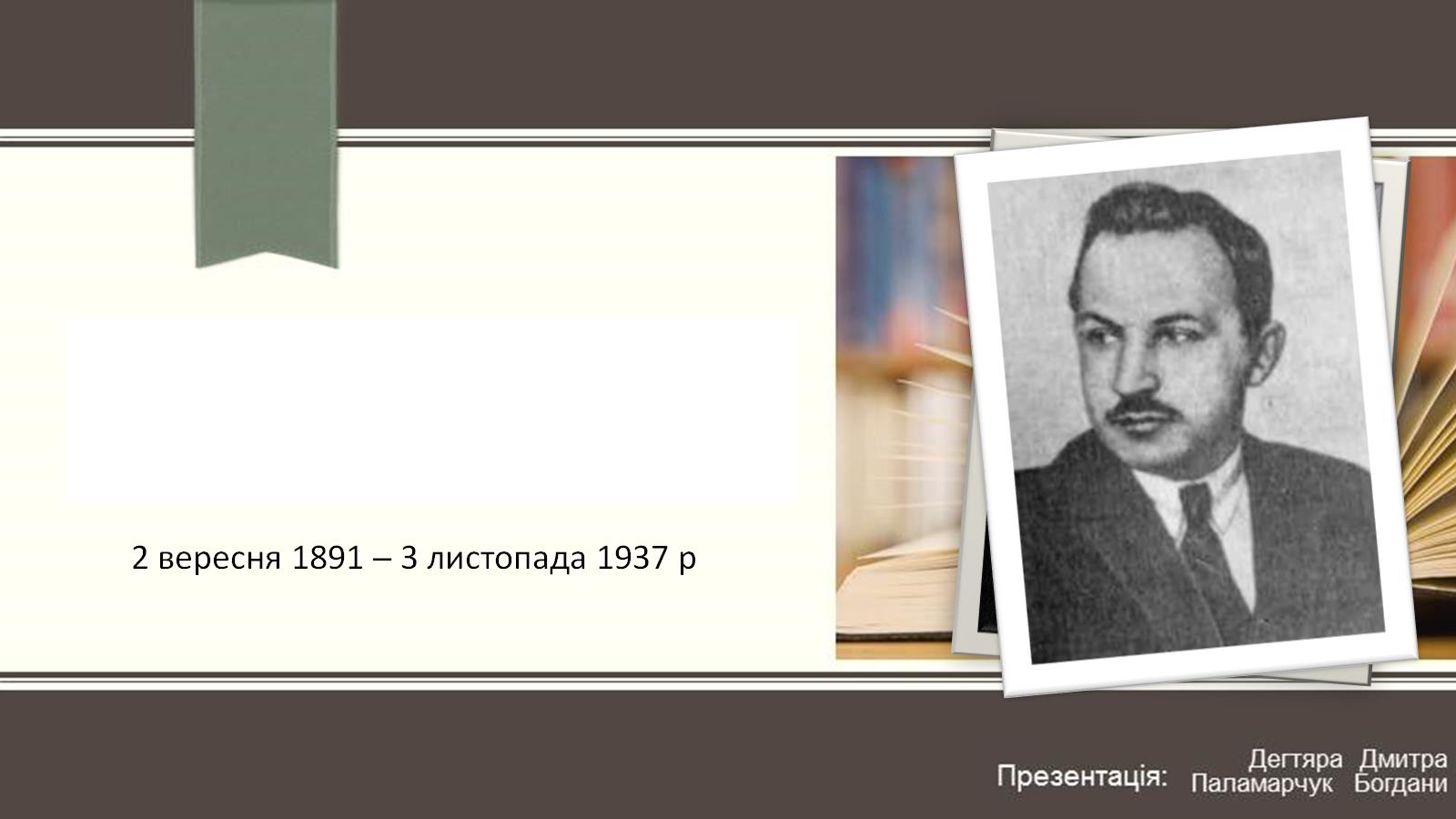 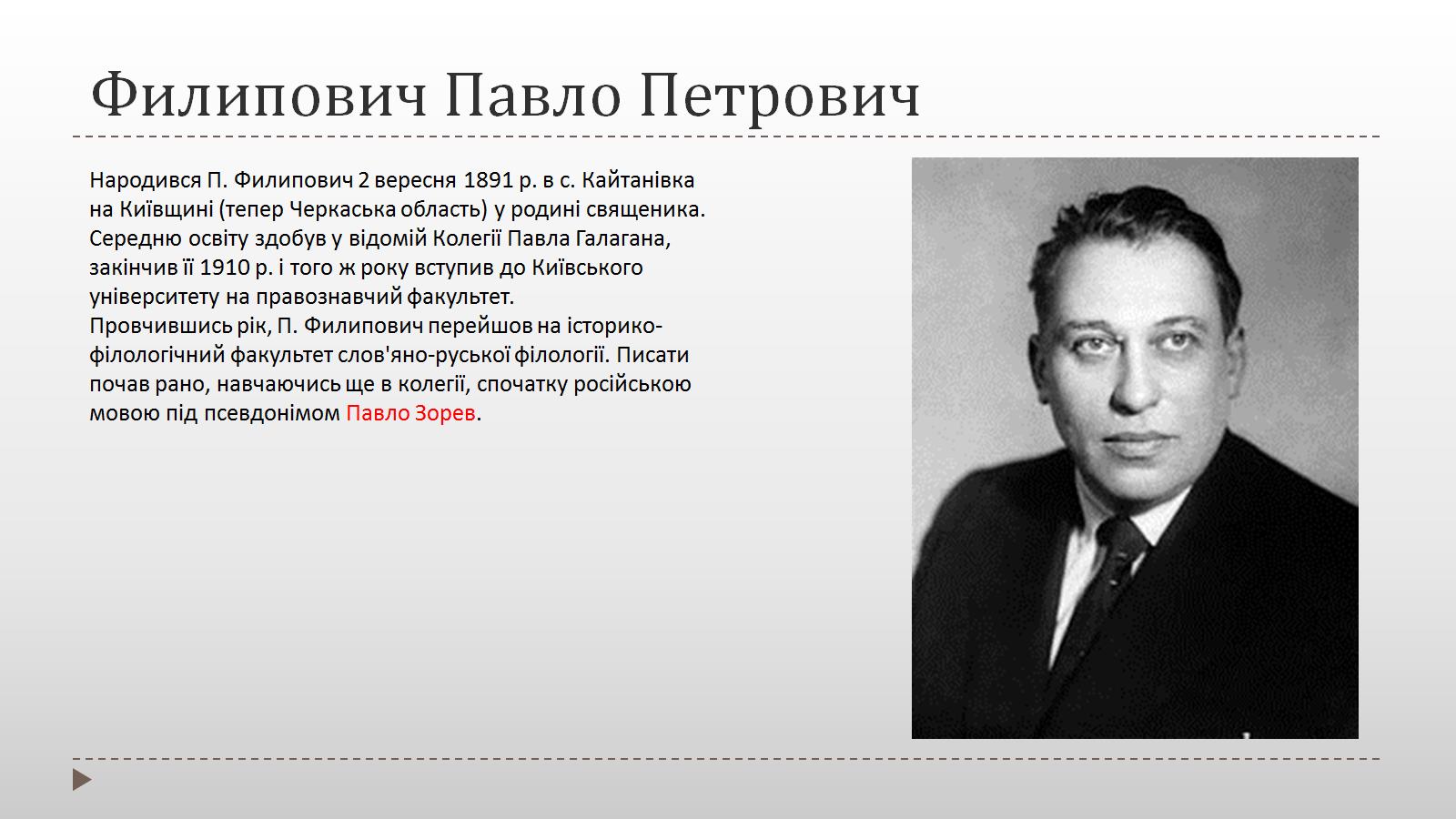 Филипович Павло Петрович
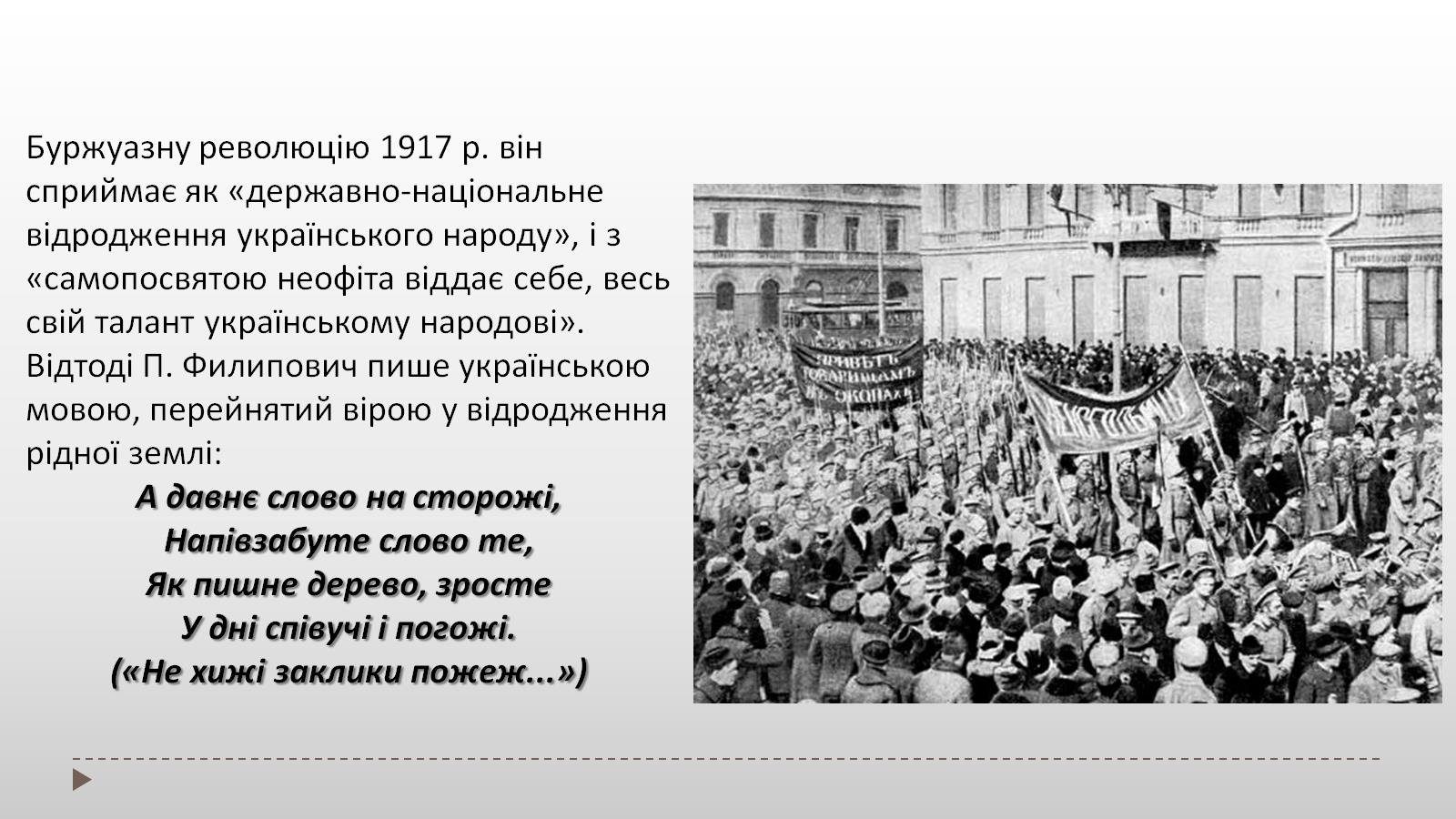 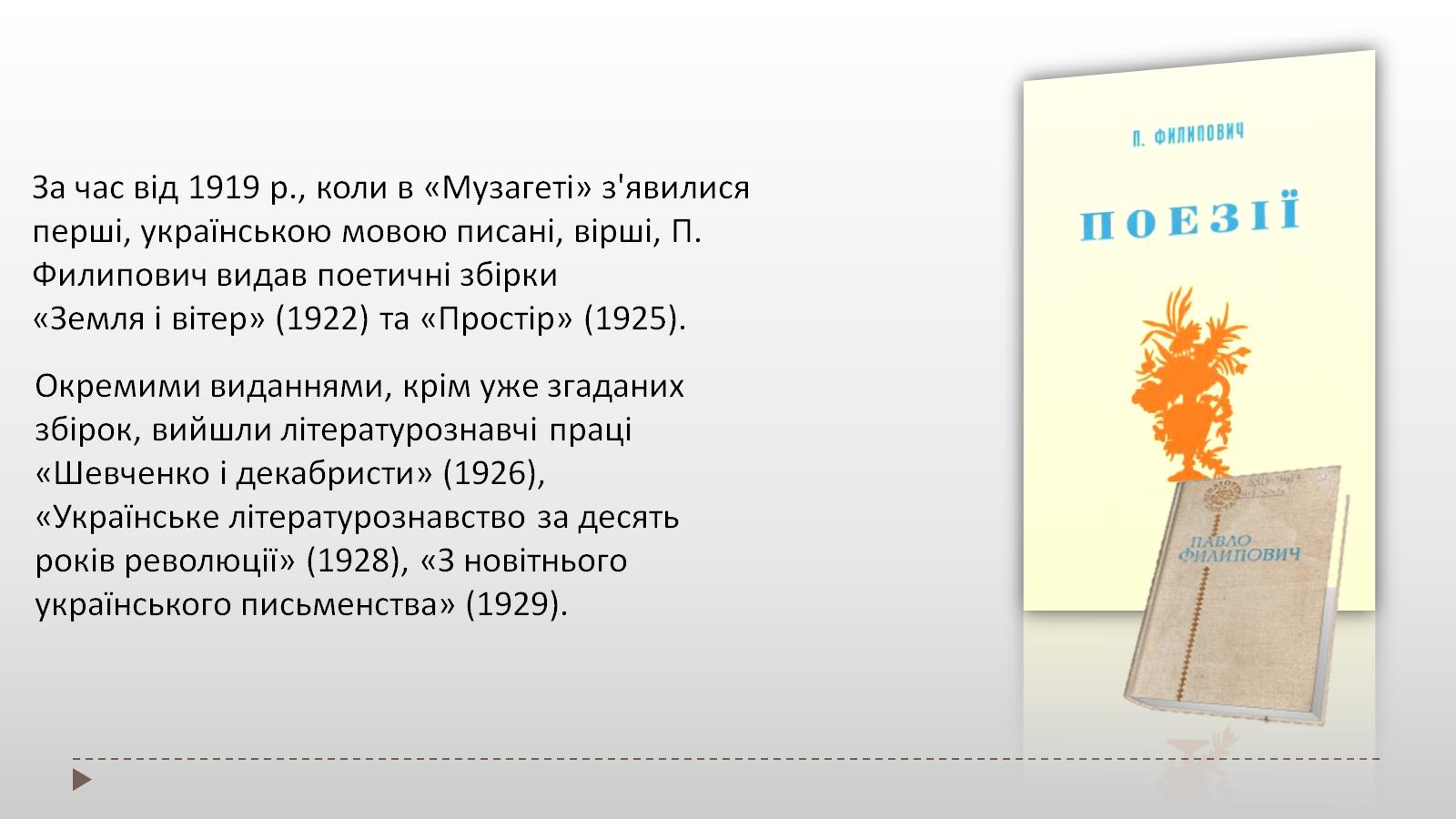 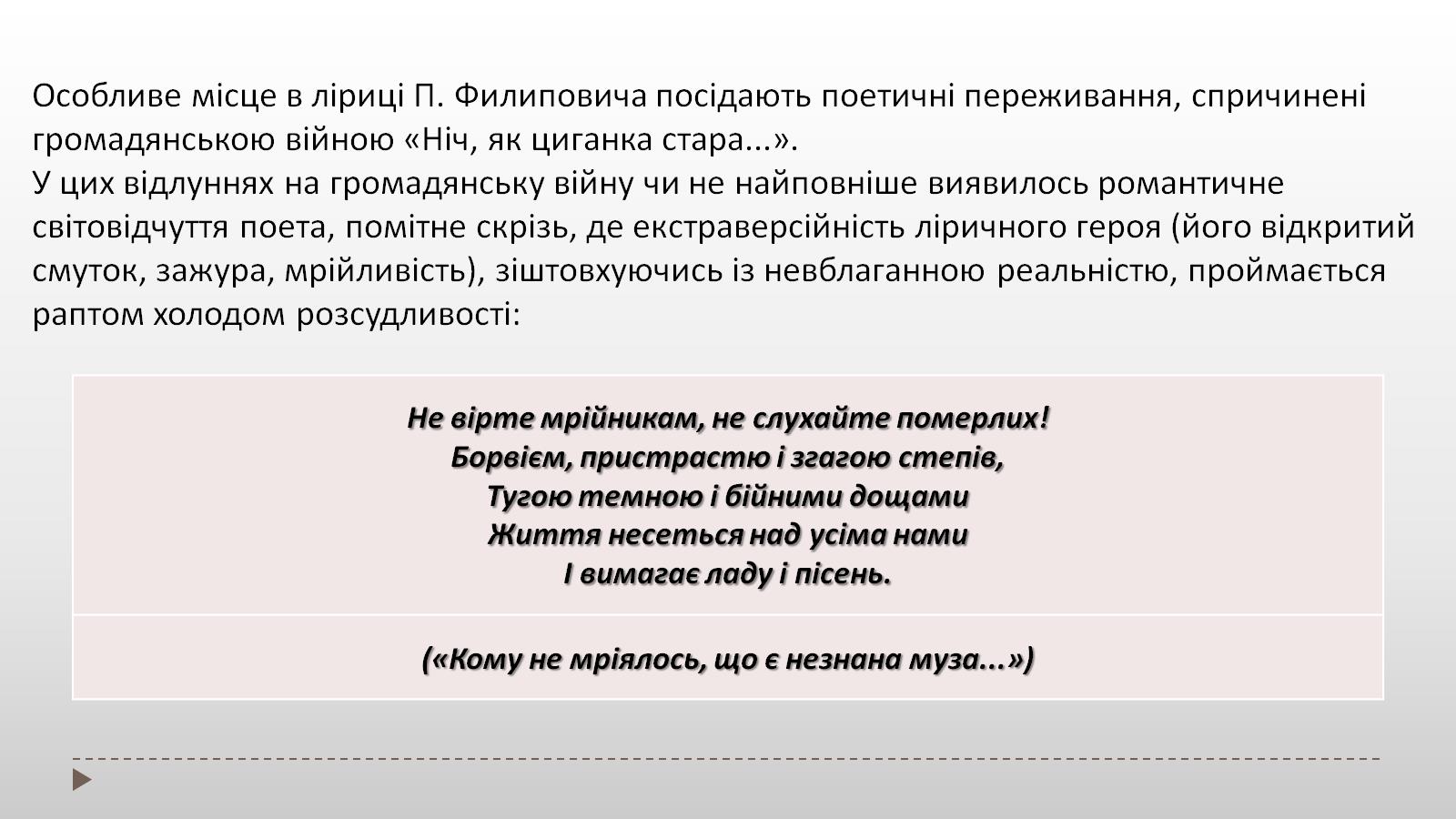 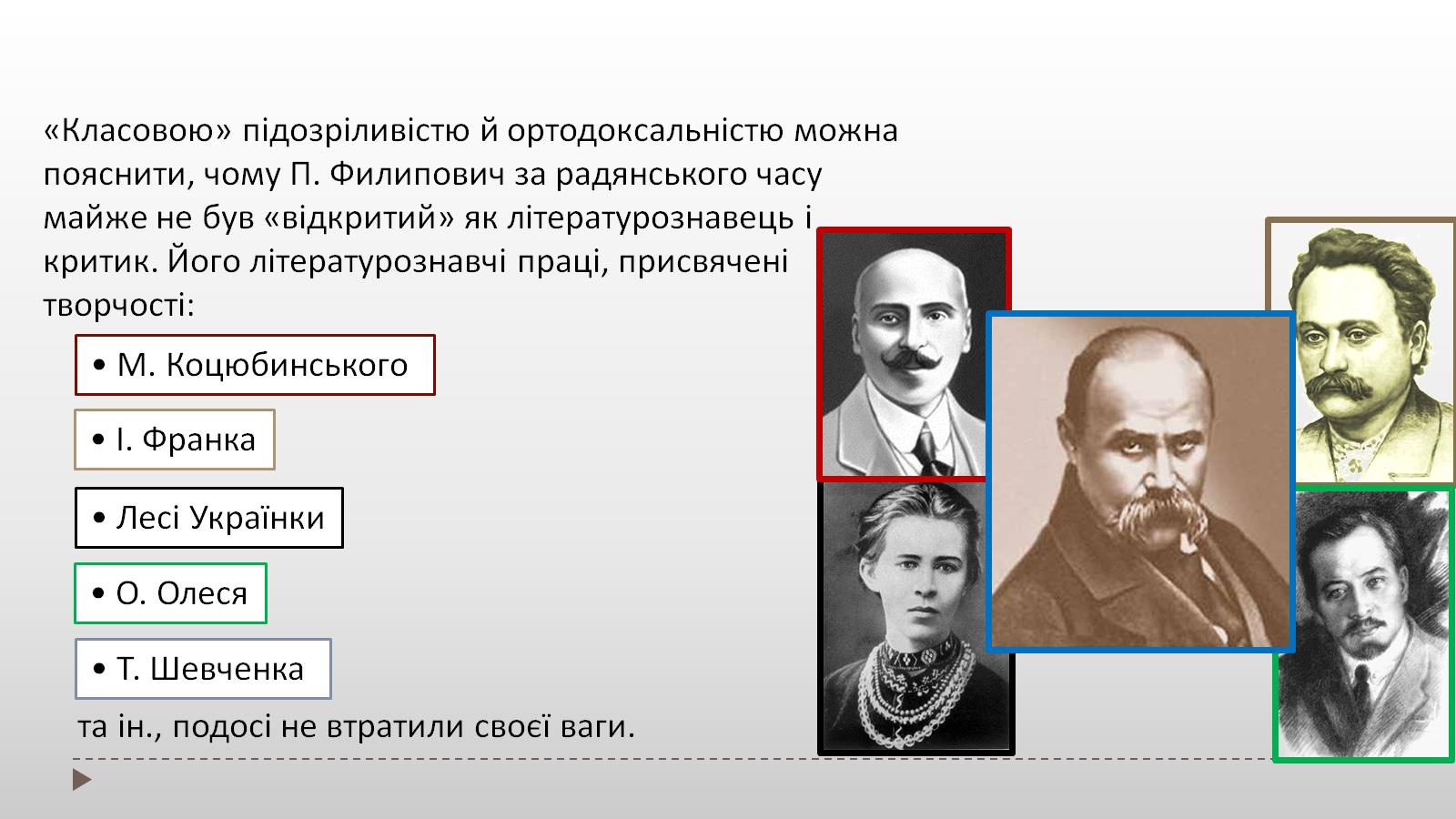 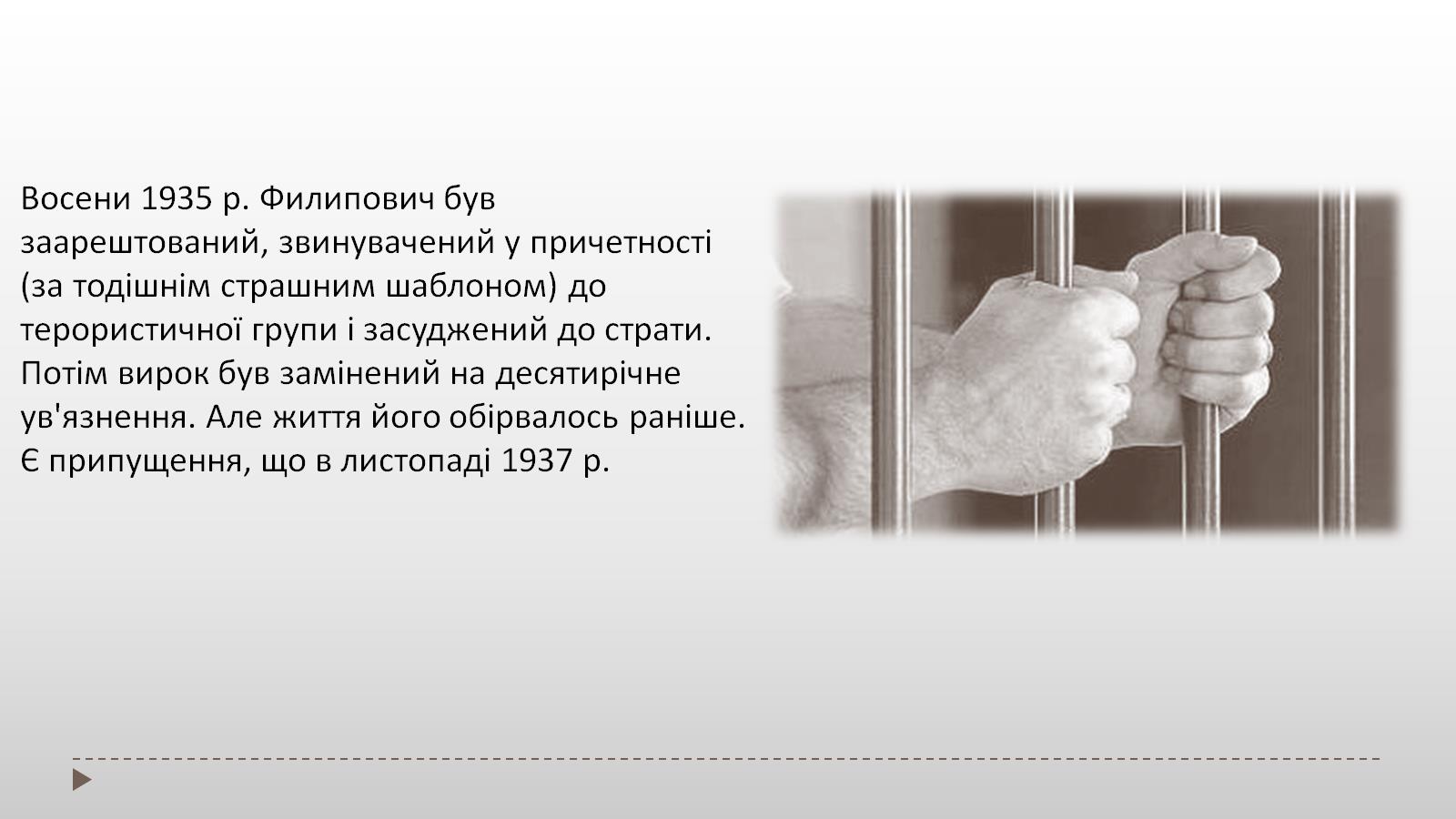 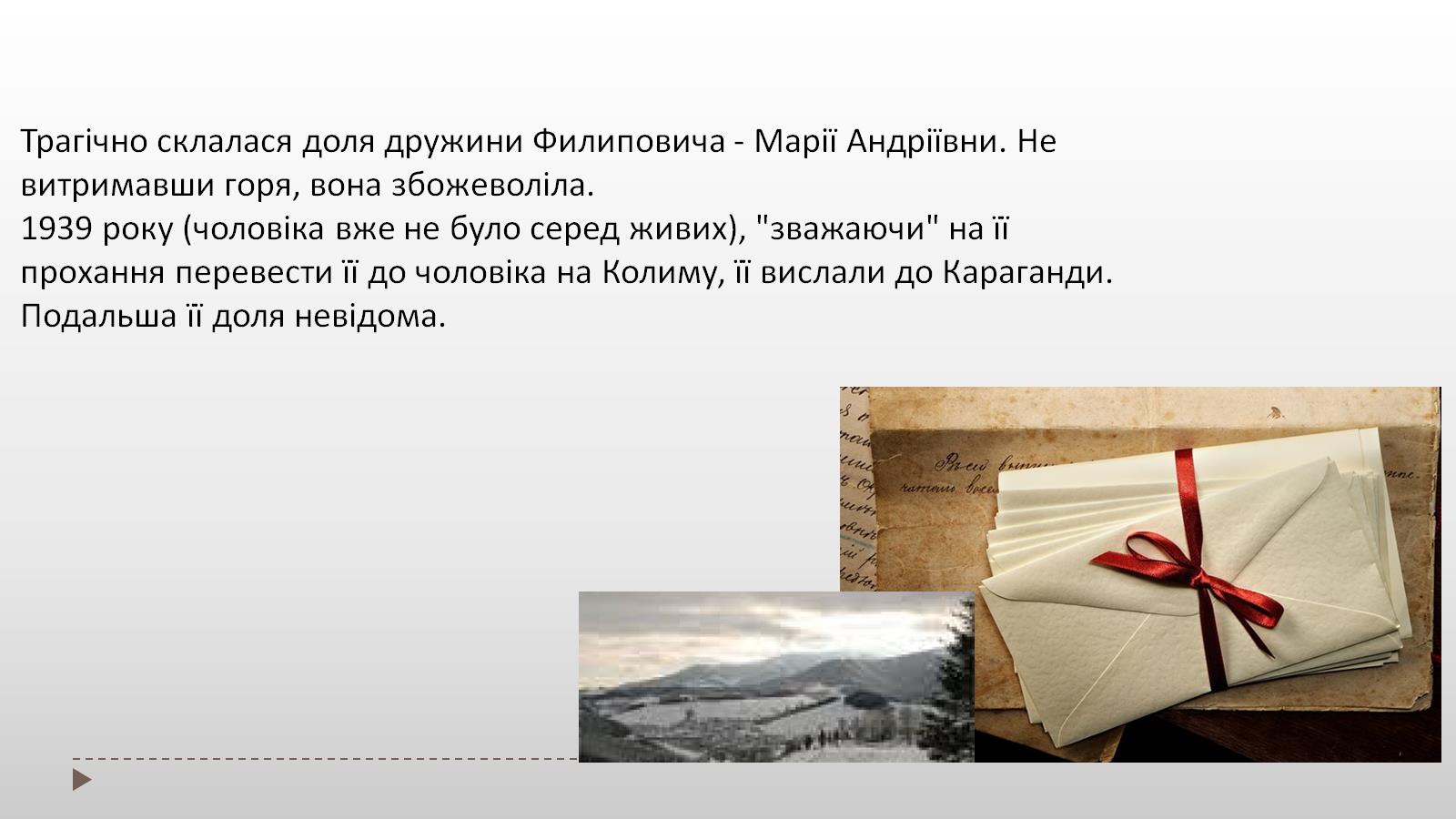 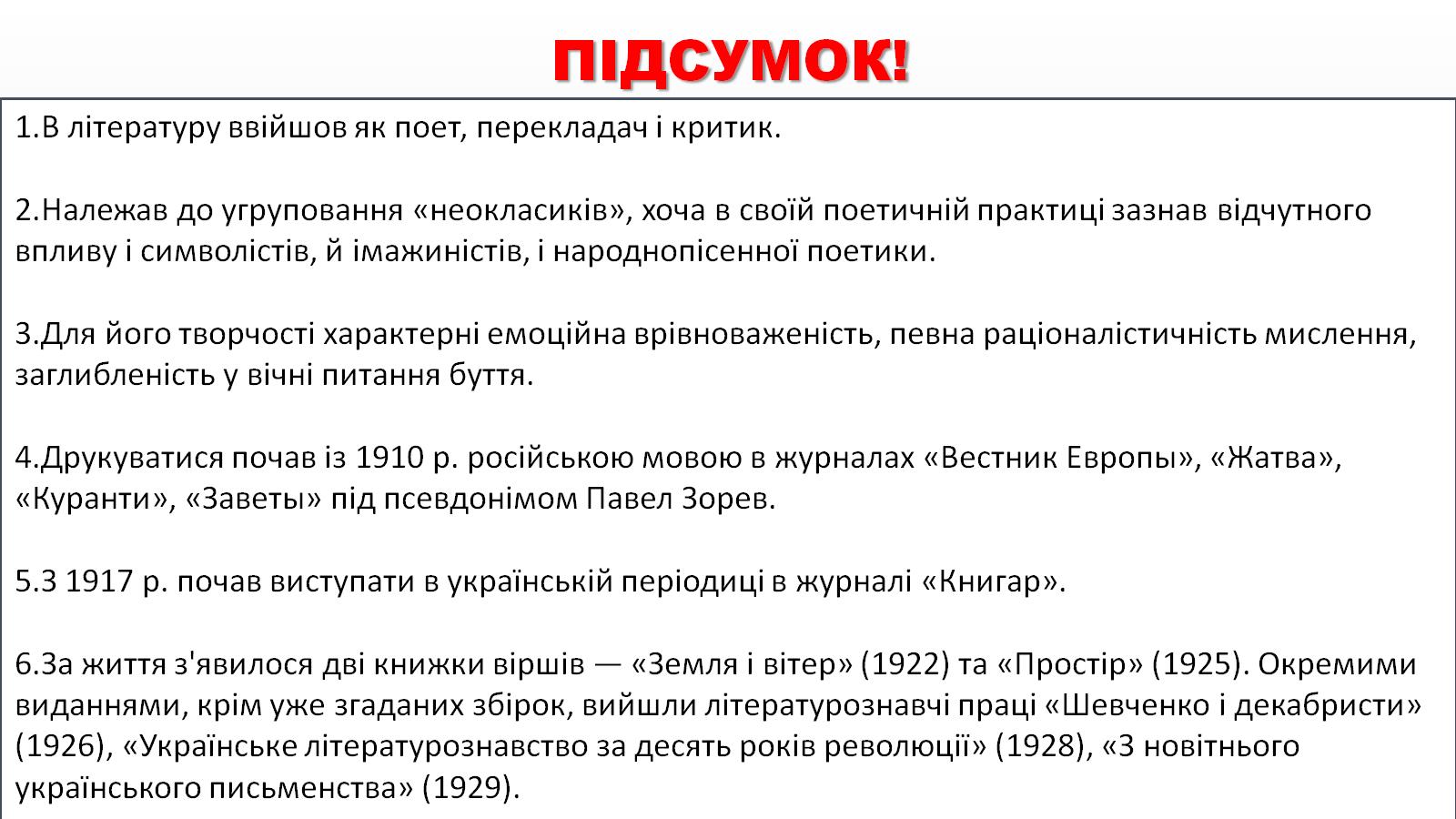 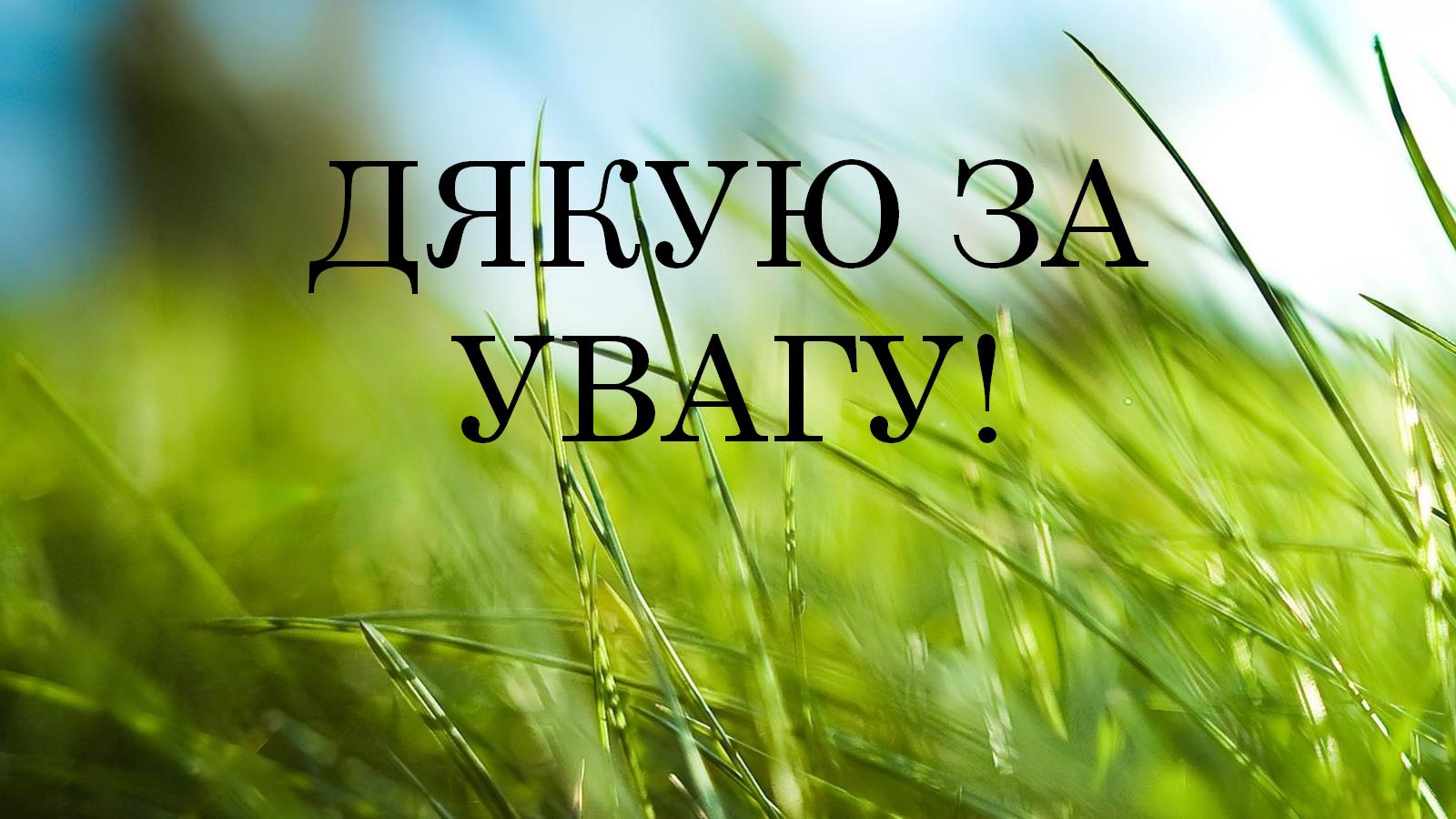